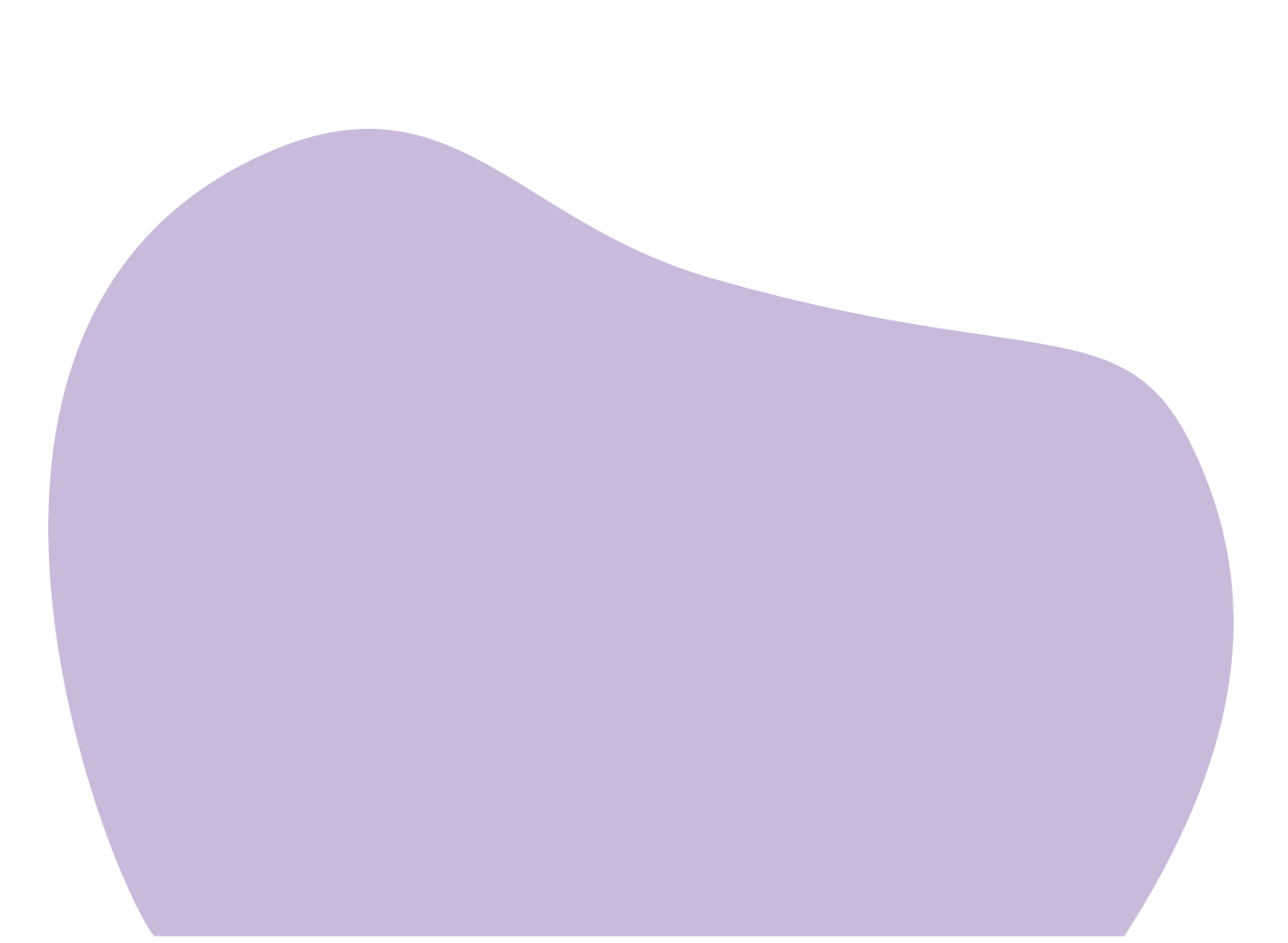 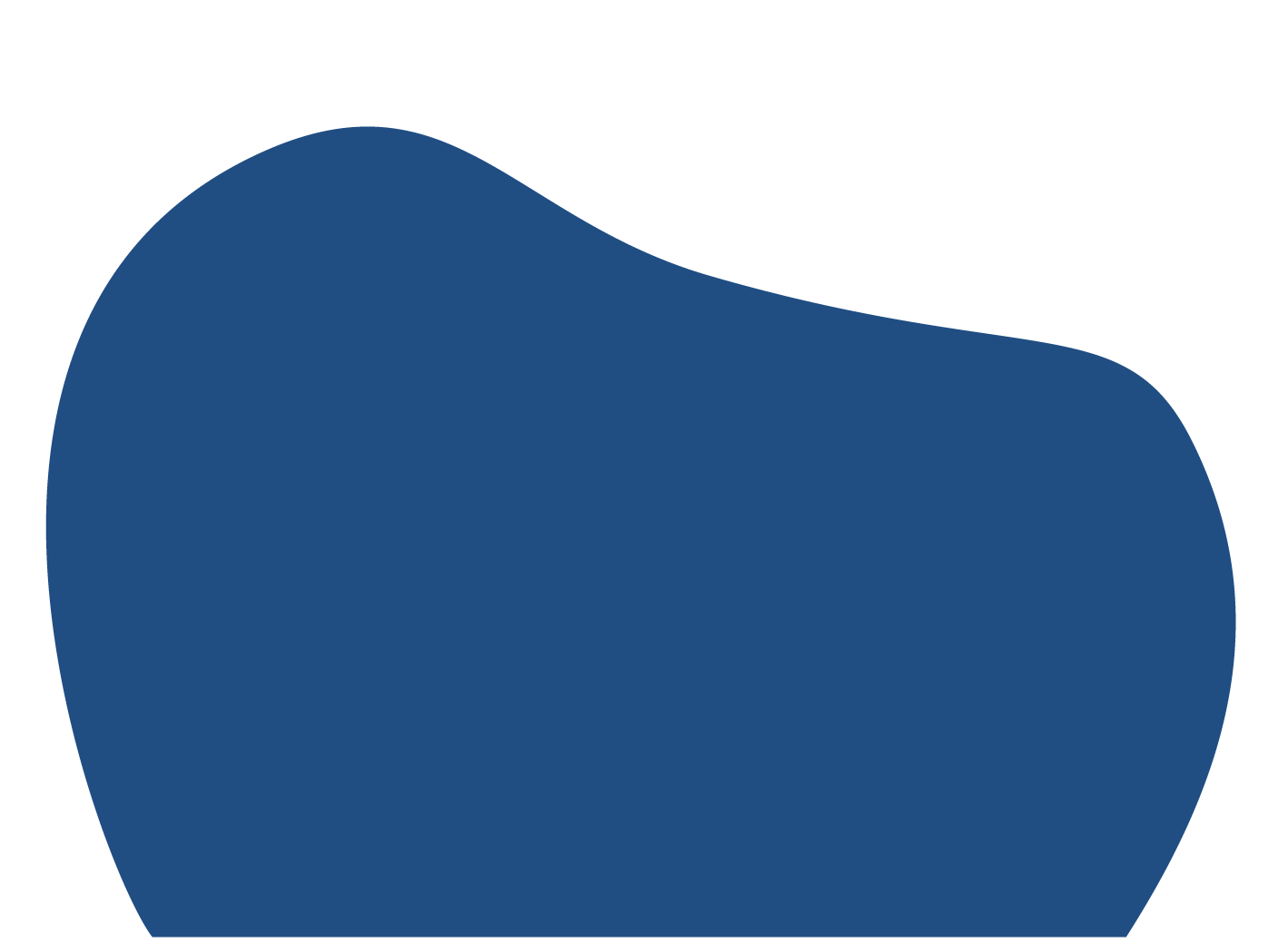 PUNTI VACCINALI ANTI-COVID
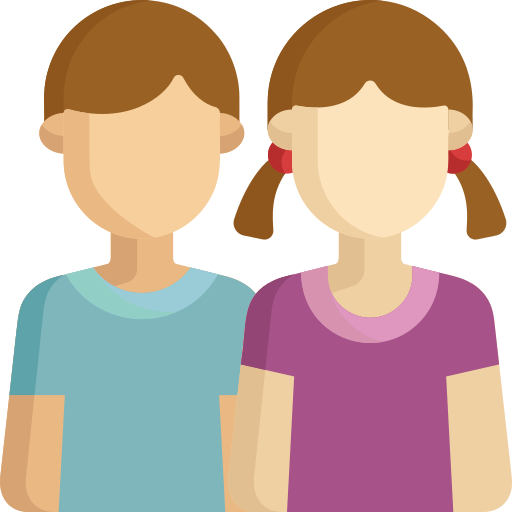 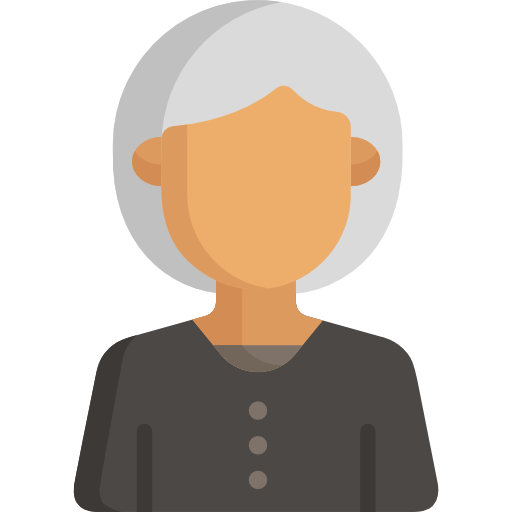 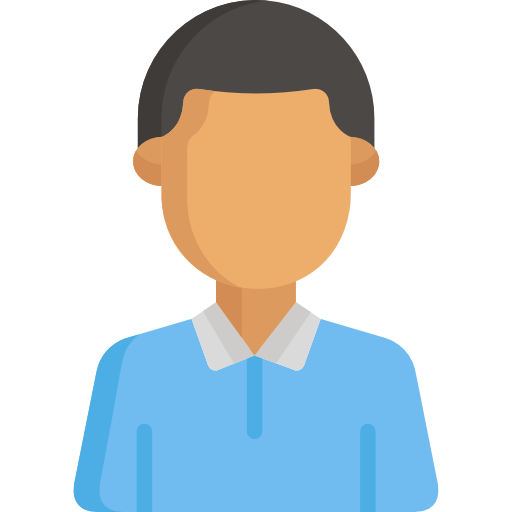 15-16 gennaio
BAMBINI
ADULTI
15 GENNAIO
16 GENNAIO
15 GENNAIO
ARCO
BORGO VALSUGANA
BRENTONICO 
CAVALESE
CLES
CONDINO
FOLGARIA
LAVIS
MALÈ
PERGINE VALSUGANA
PINZOLO
ROVERETO 
SÈN JAN FASSA
STORO 
TIONE 
TONADICO
TRENTO SUD
8-12.30 / 13-20
8-12.30 / 13-20
9.30-15.30
8-12.30 / 13-20
8-12.30 / 13-20

14-19
8-12.30 / 13-20
8-12.30 / 13-19
8-12.30 / 13-20
9-18
8-12.30 / 13-20
8-12.30 / 13-20
14-19
8-12.30 / 13-20
8-12.30 / 13-18
8-12.30 / 13-20
8-12.30 / 13-20
8-12.30 / 13-20

8-12.30 / 13-20
8-12.30 / 13-20
14-19

8-12.30 / 13-20
8-12.30 / 13-19
8-12.30 / 13-20

8-12.30 / 13-20
8-12.30 / 13-20

8-12.30 / 13-20
8-12.30 / 13-18
8-12.30 / 13-20
14-19
Via Aldo Moro, 95
Via Giuseppe Gozzer, 39
Via Ospedale, 12 (Apsp)
Via Bronzetti, 64 (Palafiemme)
Viale Degasperi ,163 (CTL)
Via Roma (Centro servizi sanitari)
Via Giovanni XXIII, 1 (Apsp Casa Laner)
Via Giuseppe di Vittorio, 24 
Via IV novembre, 8
Via Spolverine, 84 
Via della Pace, 10  (Palestra Scuola Media)
Viale della Vittoria, 102/A (ex Manifattura)
Strada del Veisc (Palestra comunale)
Via Sette Pievi, 22 (Casa della salute)
Via Roma, 7 (Cinema teatro)
Via Rivetta al Prà, 7
Località San Vincenzo (Drive Through)
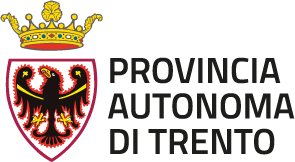 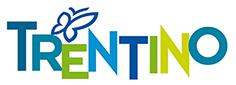 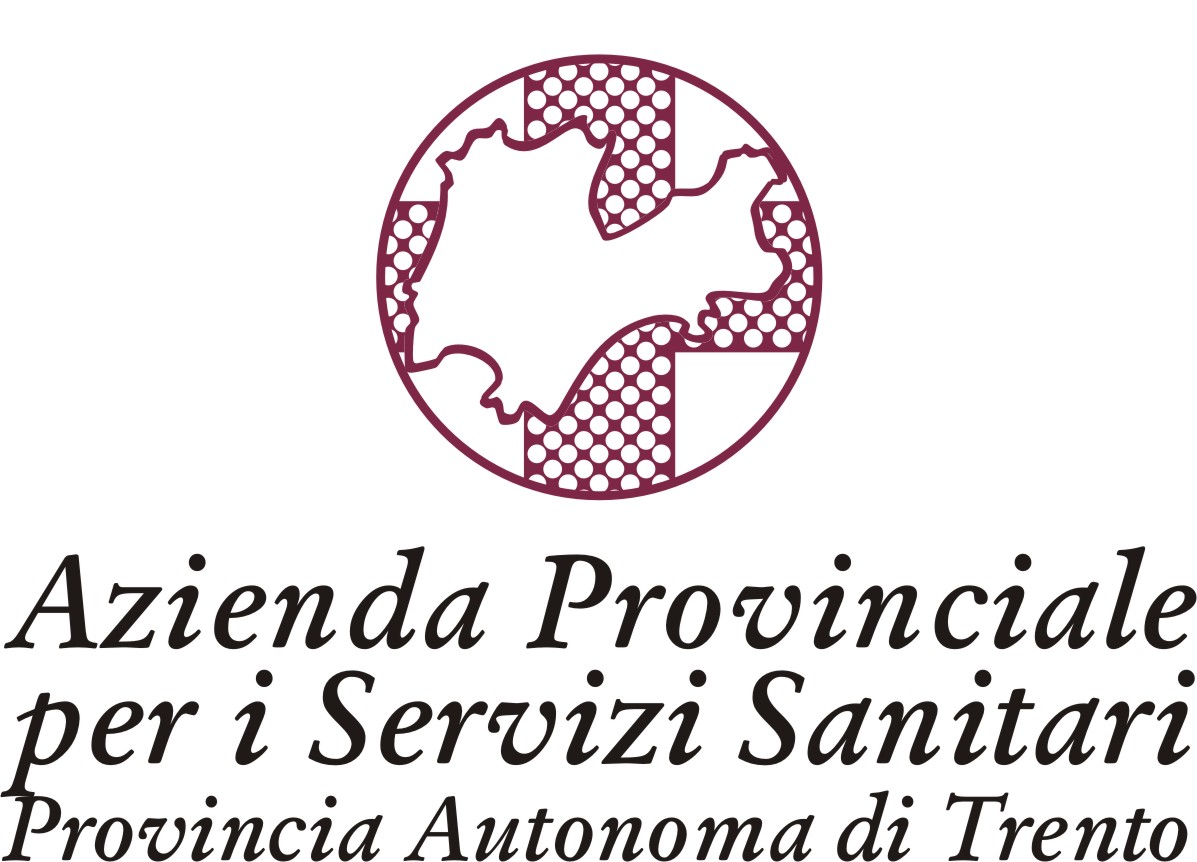 CUP.APSS.TN.IT
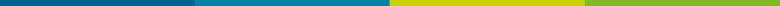